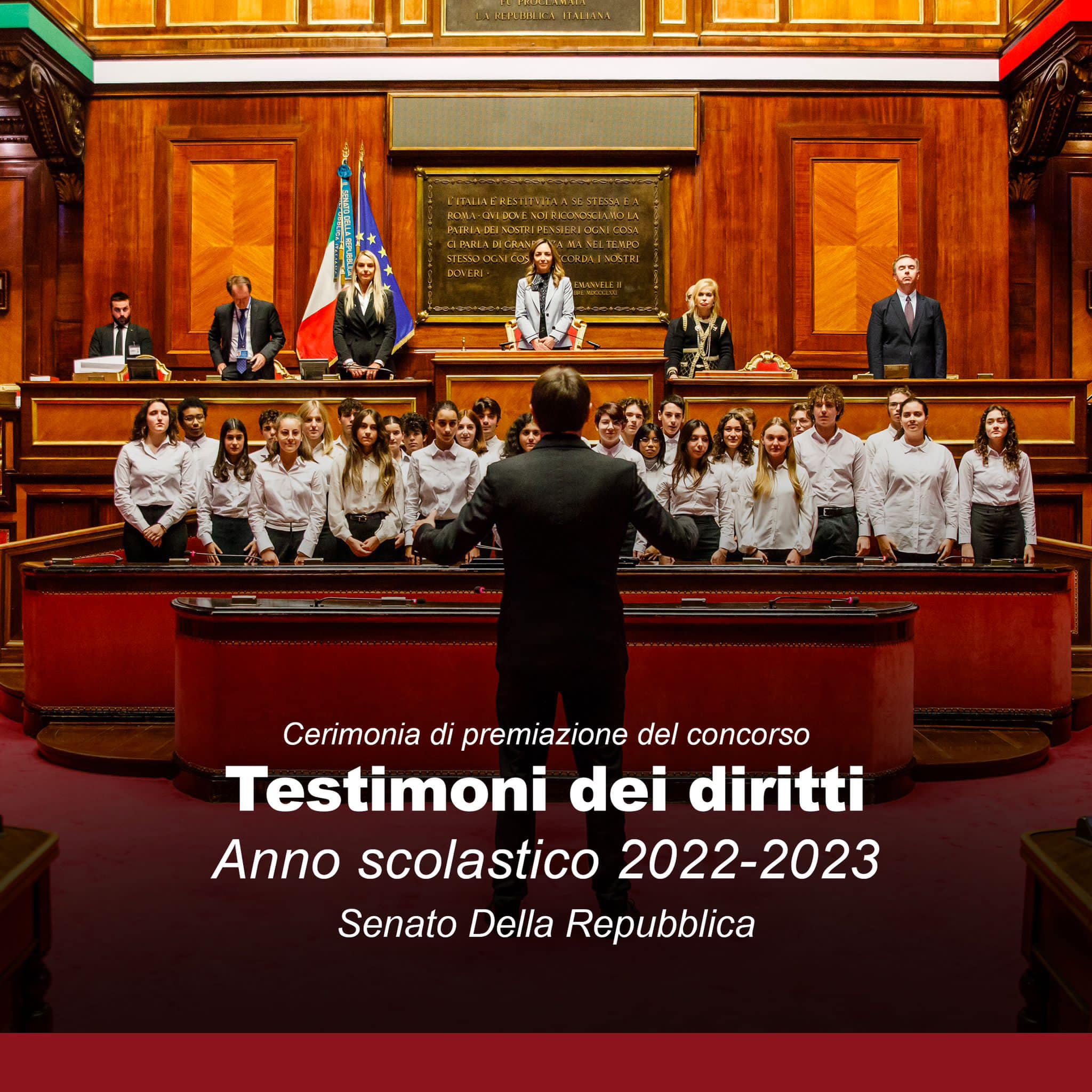 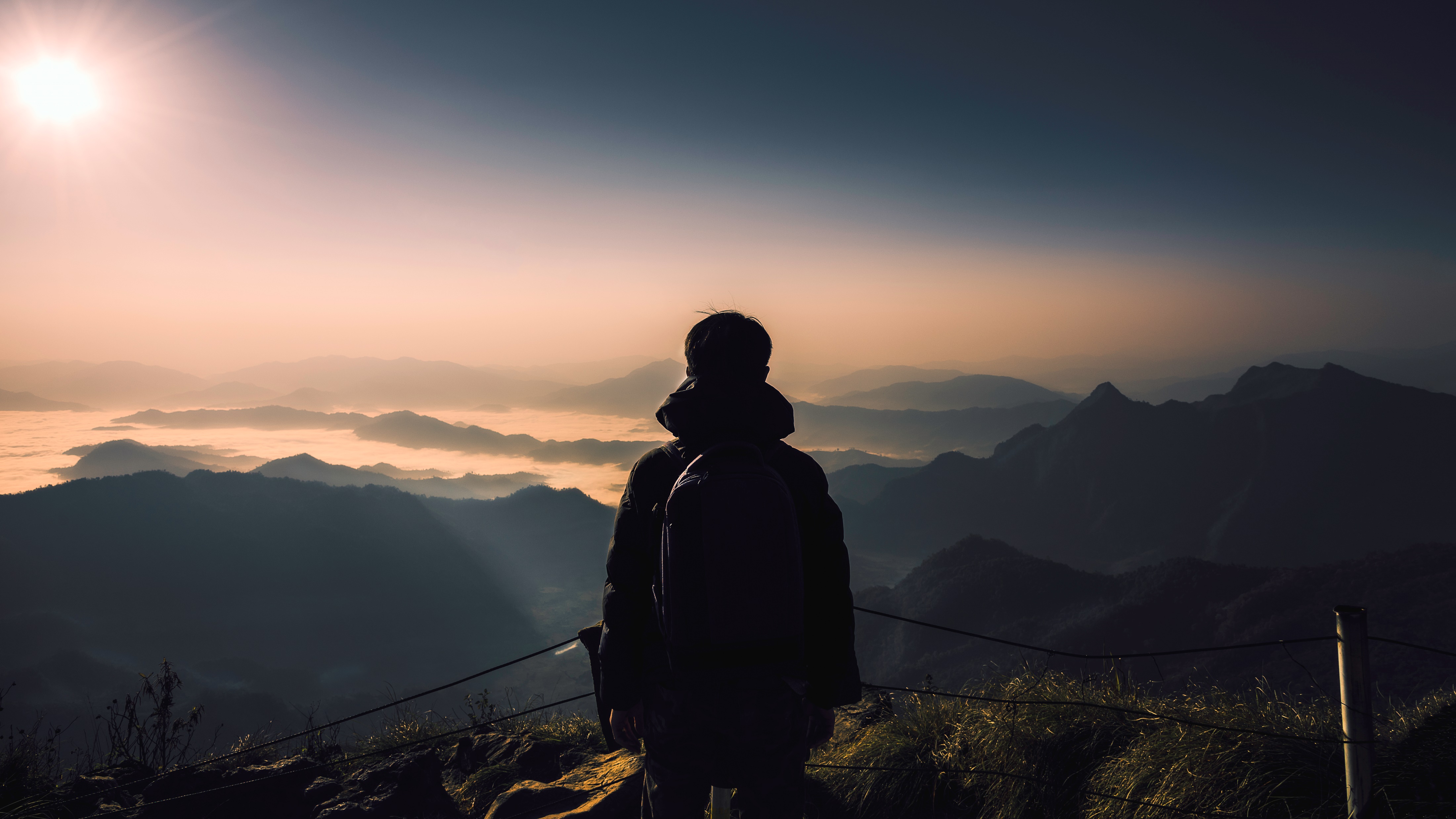 Progettazione Ritaglio per i viaggi
Guida digitale per nomadi:
Il modo migliore per godersi il mondo come un nomade
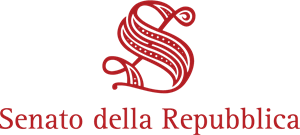 Cerimonia di premiazione del concorso
TESTIMONI DEI DIRITTI
Anno Scolastico 2022 – 2023
Senato della Repubblica
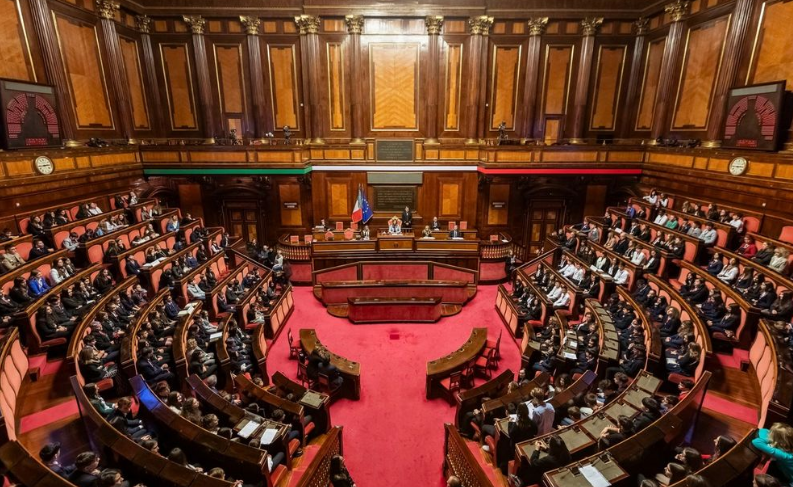 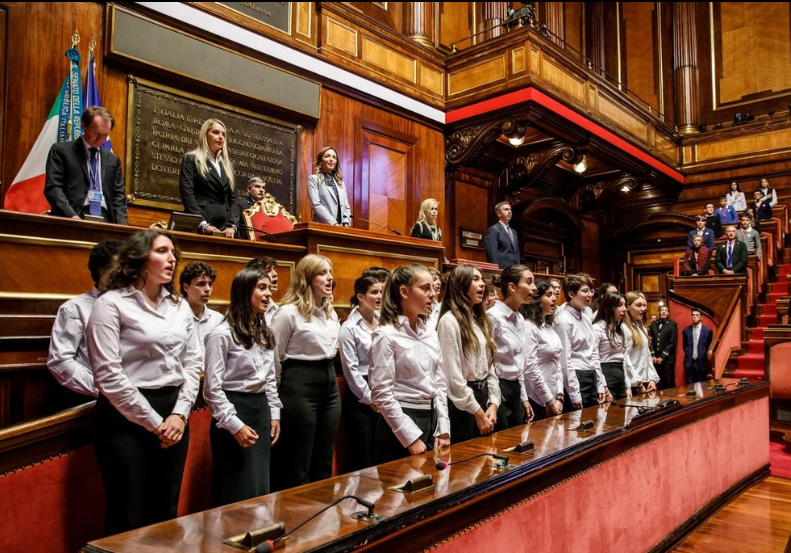 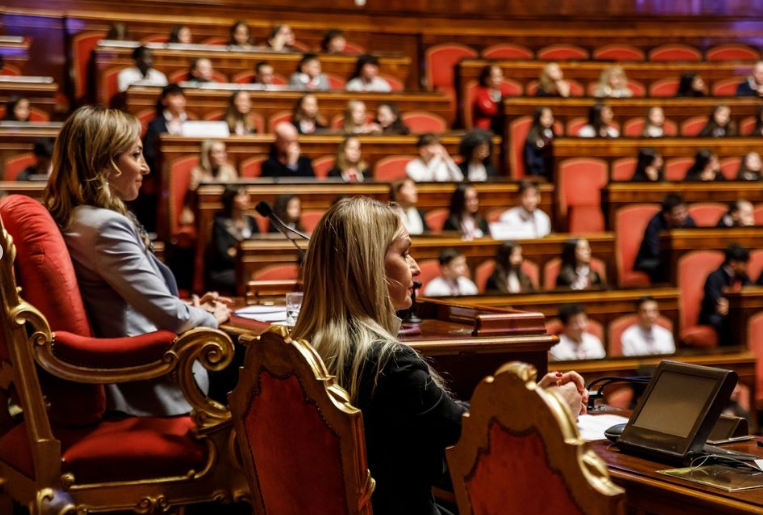 TESTIMONI DEI DIRITTI
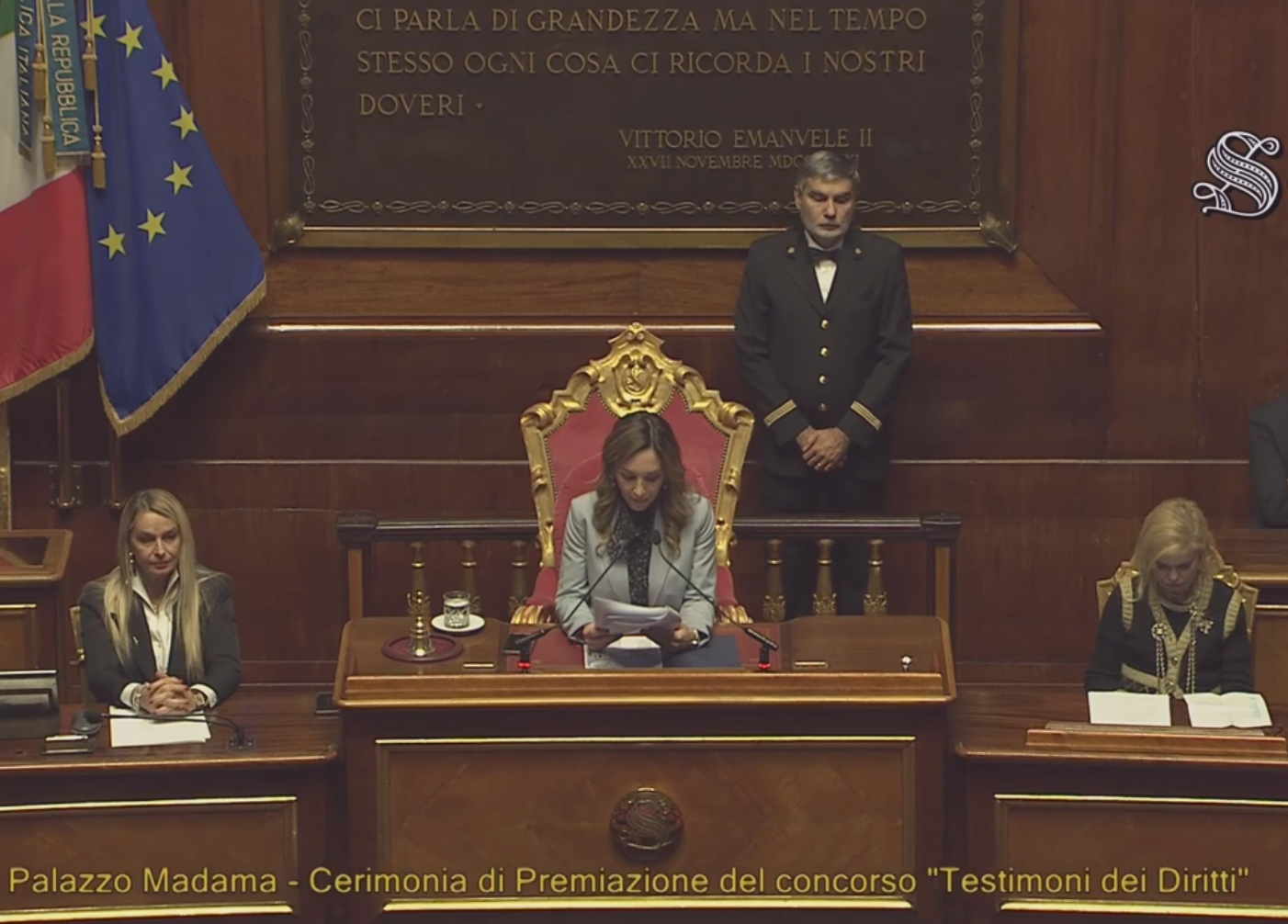 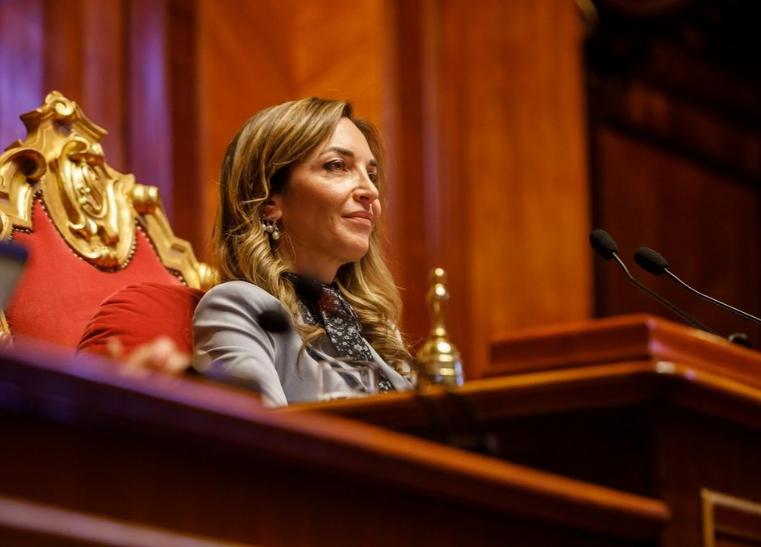 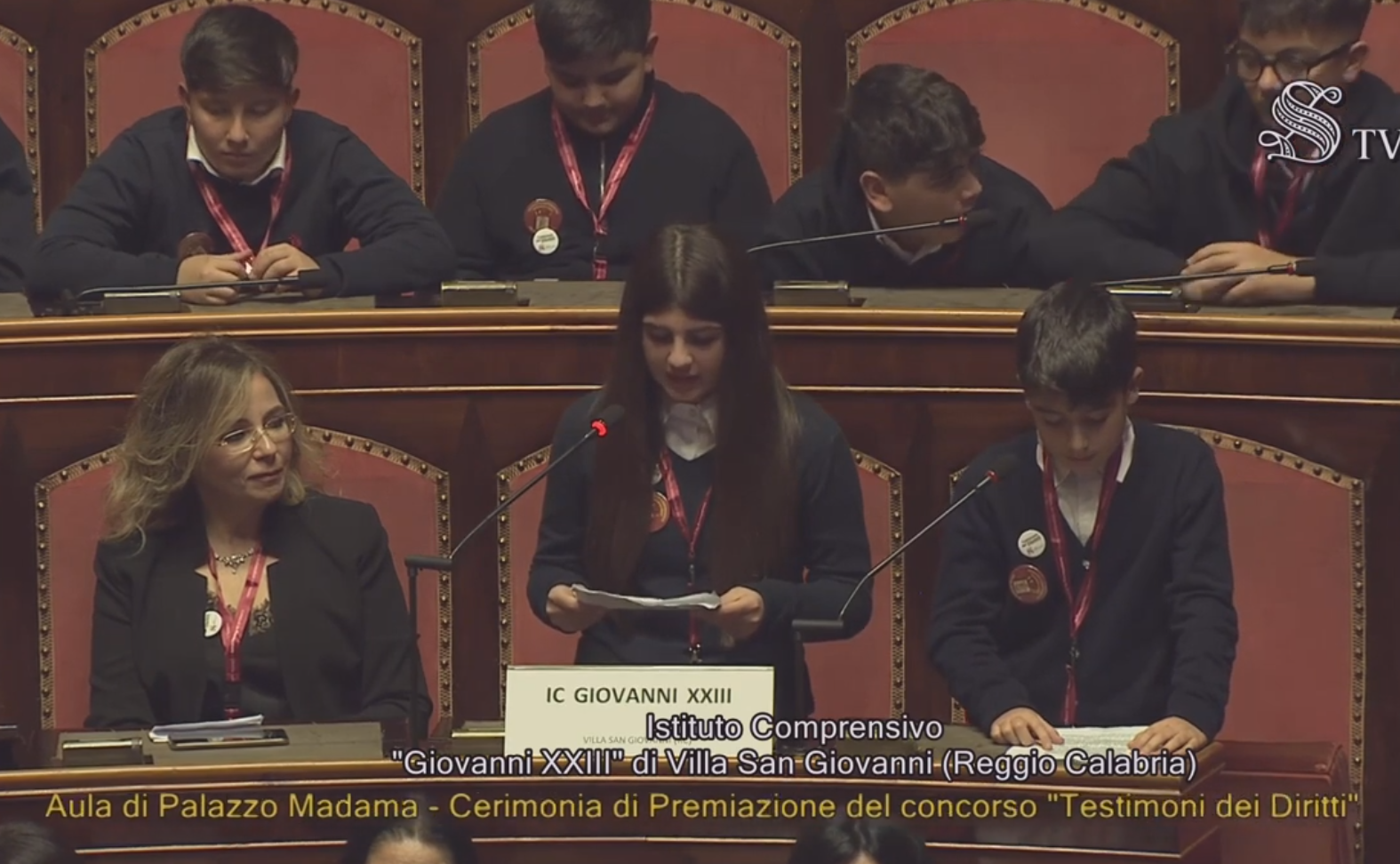 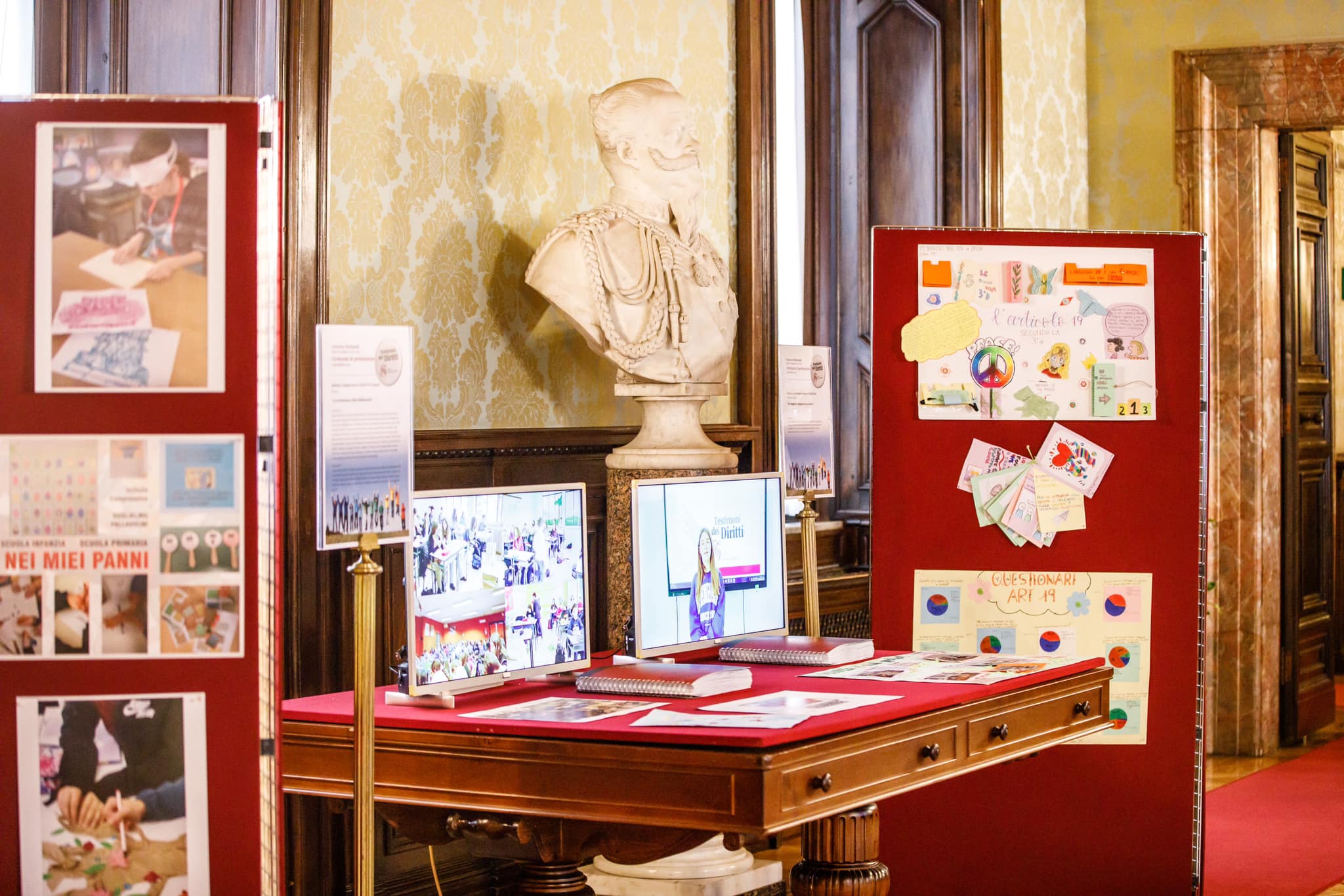 «UNA SCUOLA PER TUTTI»
…abbiamo ascoltato le storie di alcuni immigrati. Molte delle persone che abbiamo intervistato e conosciuto, ci hanno raccontato che nei loro paesi le scuole non sono per tutti…
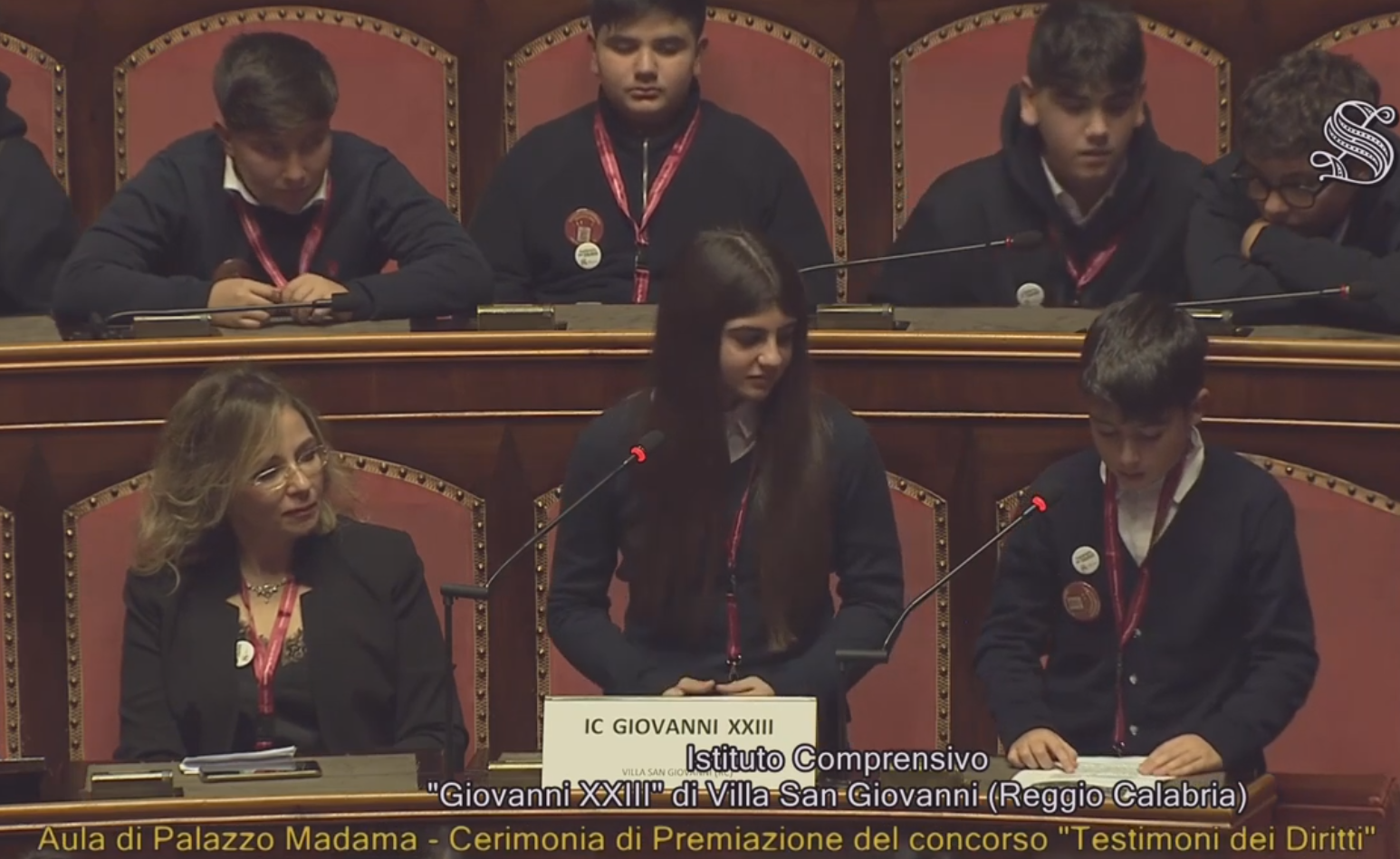 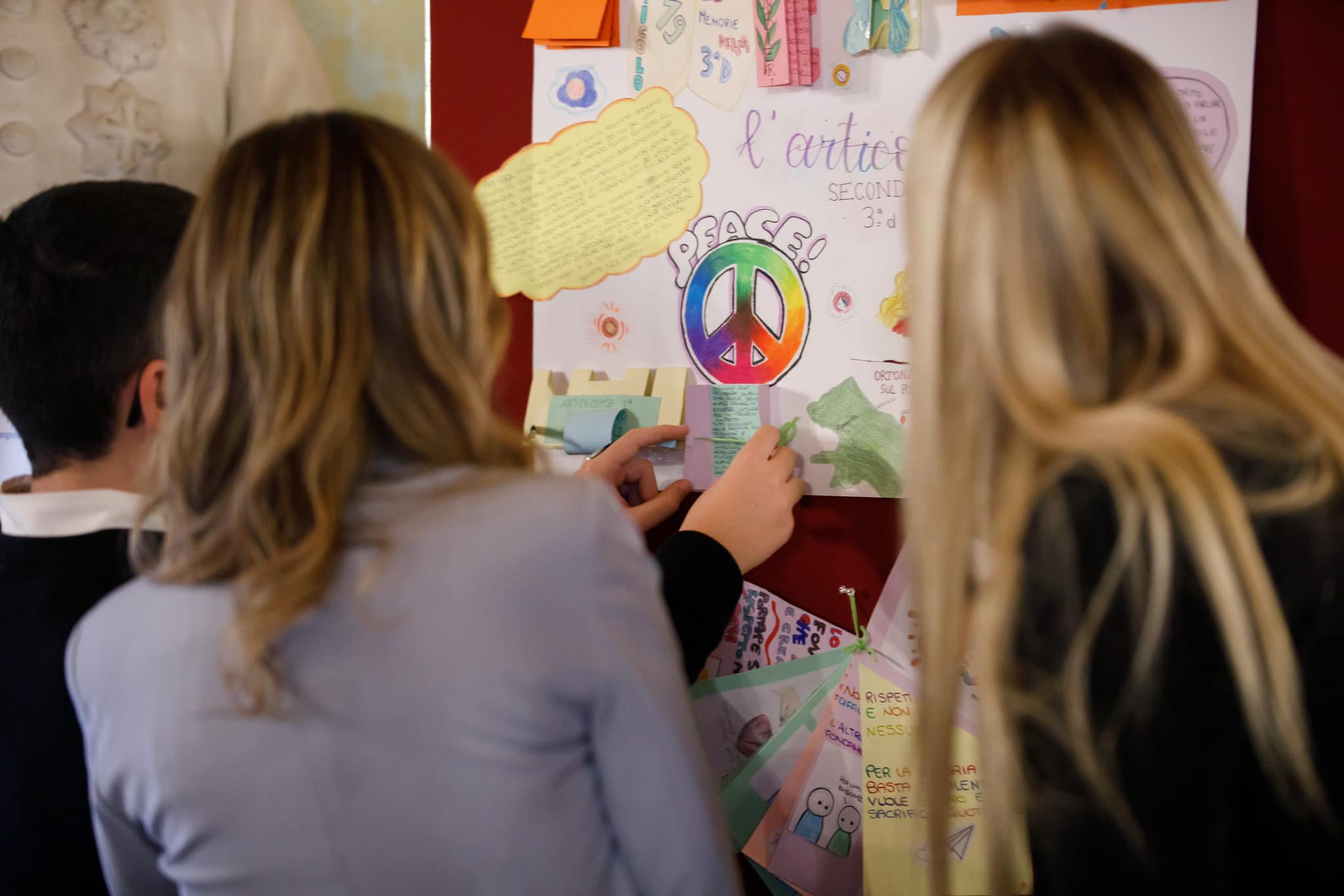 «UNA SCUOLA PER TUTTI»
…Ci siamo allora chiesti cosa fosse possibile fare per poter aiutare gli stranieri e i loro figli presenti nel nostro Comune e abbiamo ideato il progetto “Una scuola per tutti”: abbiamo realizzato una piccola biblioteca digitale all’interno della scuola…
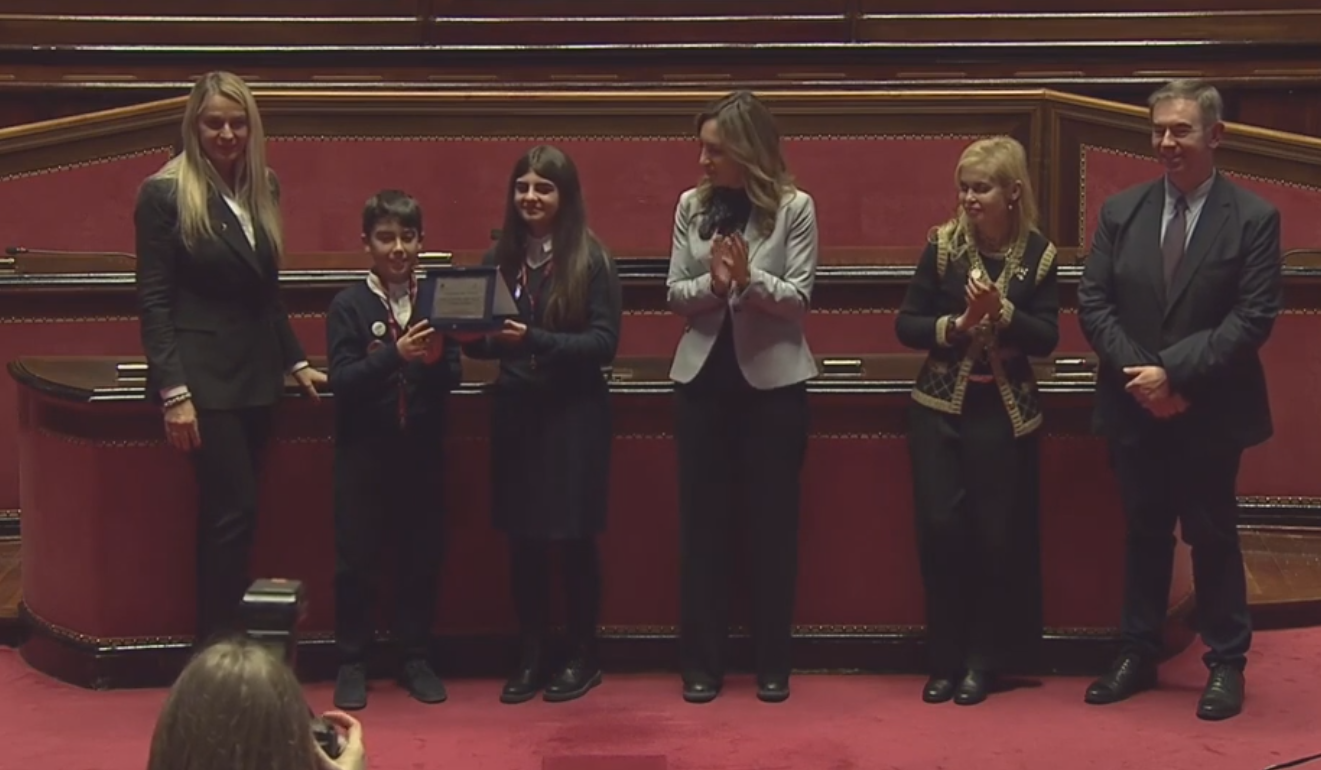 «UNA SCUOLA PER TUTTI»
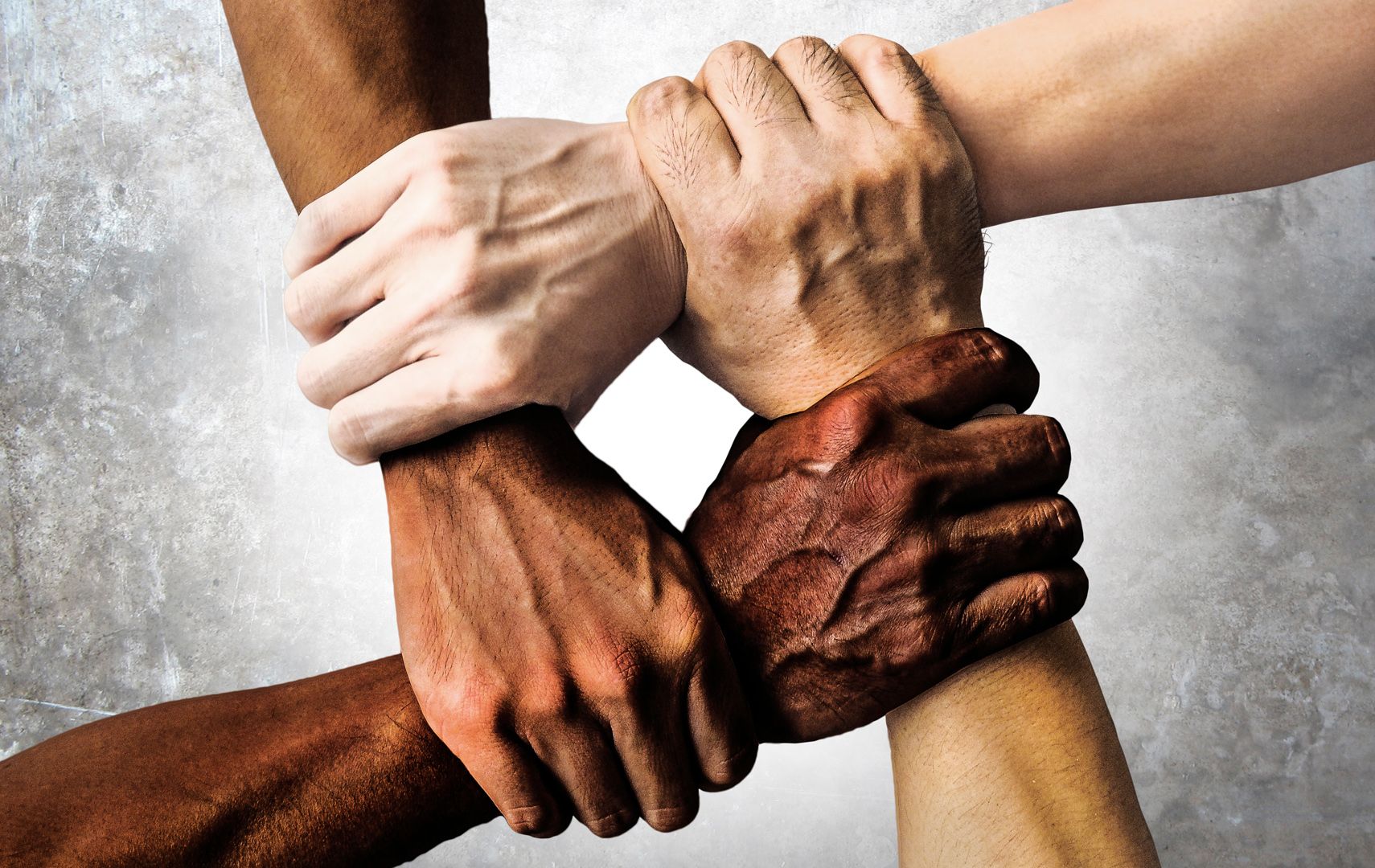 …il nostro obiettivo è stato lavorare affinché nel nostro Comune ci fosse una scuola per tutti…
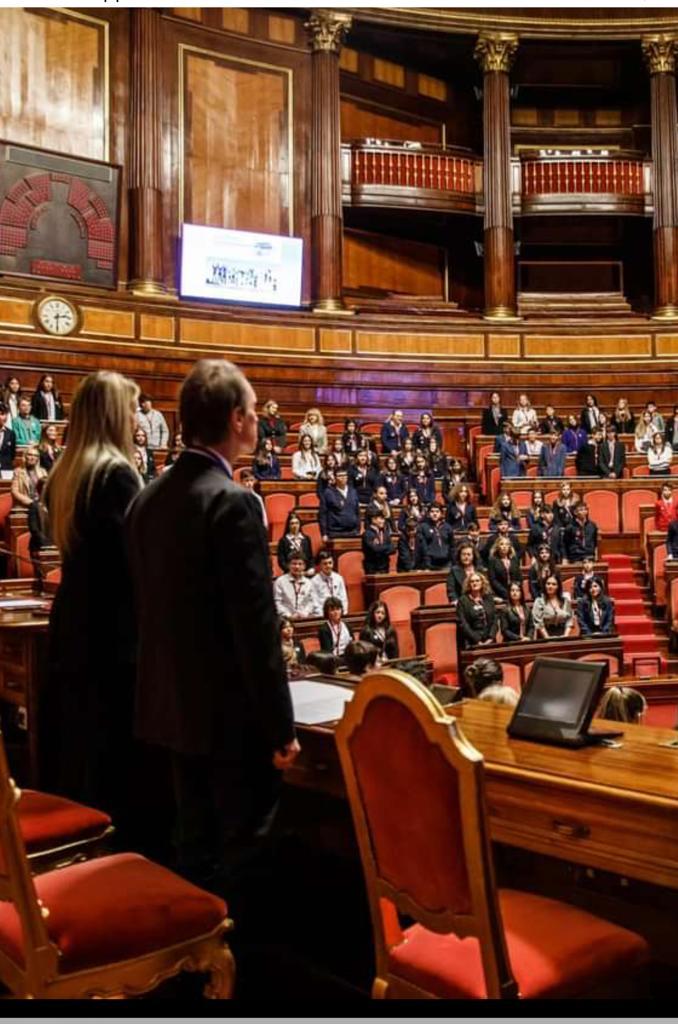 Gli studenti, accompagnati dalle professoresse Legato e Ferraro, dal Dirigente scolastico Luisa Antonella Ottanà, dal DSGA Flavia Mangraviti e dalle professoresse Adalgisa Serrecchia e Giovanna Consolo e hanno ricevuto una targa di riconoscimento e un sentito ringraziamento per l'importante lavoro svolto.  Con ben meritato orgoglio, gli studenti hanno dimostrato che una scuola inclusiva è la chiave per un futuro basato sulla consapevolezza, sulla diversità e sul rispetto dei diritti umani.
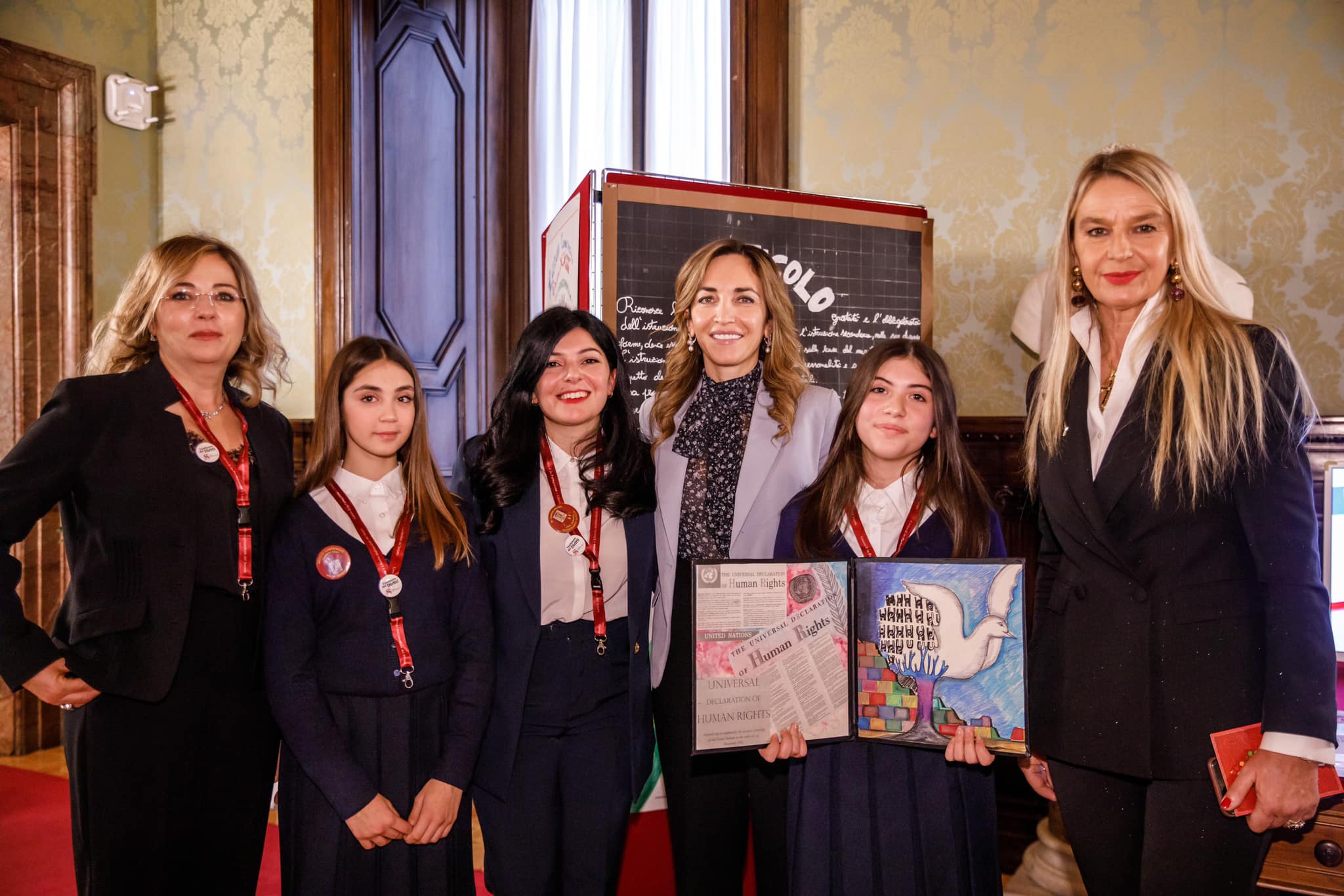 “Siamo veramente lieti di aver partecipato a questa manifestazione che ci vede protagonisti di un traguardo così prestigioso e consapevoli dell'importanza di adottare strategie inclusive che rendano il diritto all'istruzione oggettivamente fruibile da tutti.I nostri alunni, con il loro elaborato, hanno saputo fornire un esempio di educazione civica praticata ed agita per una reale eguaglianza tra individui e un pieno sviluppo della personalità umana.”Il Dirigente Scolastico Luisa Antonella Ottanà
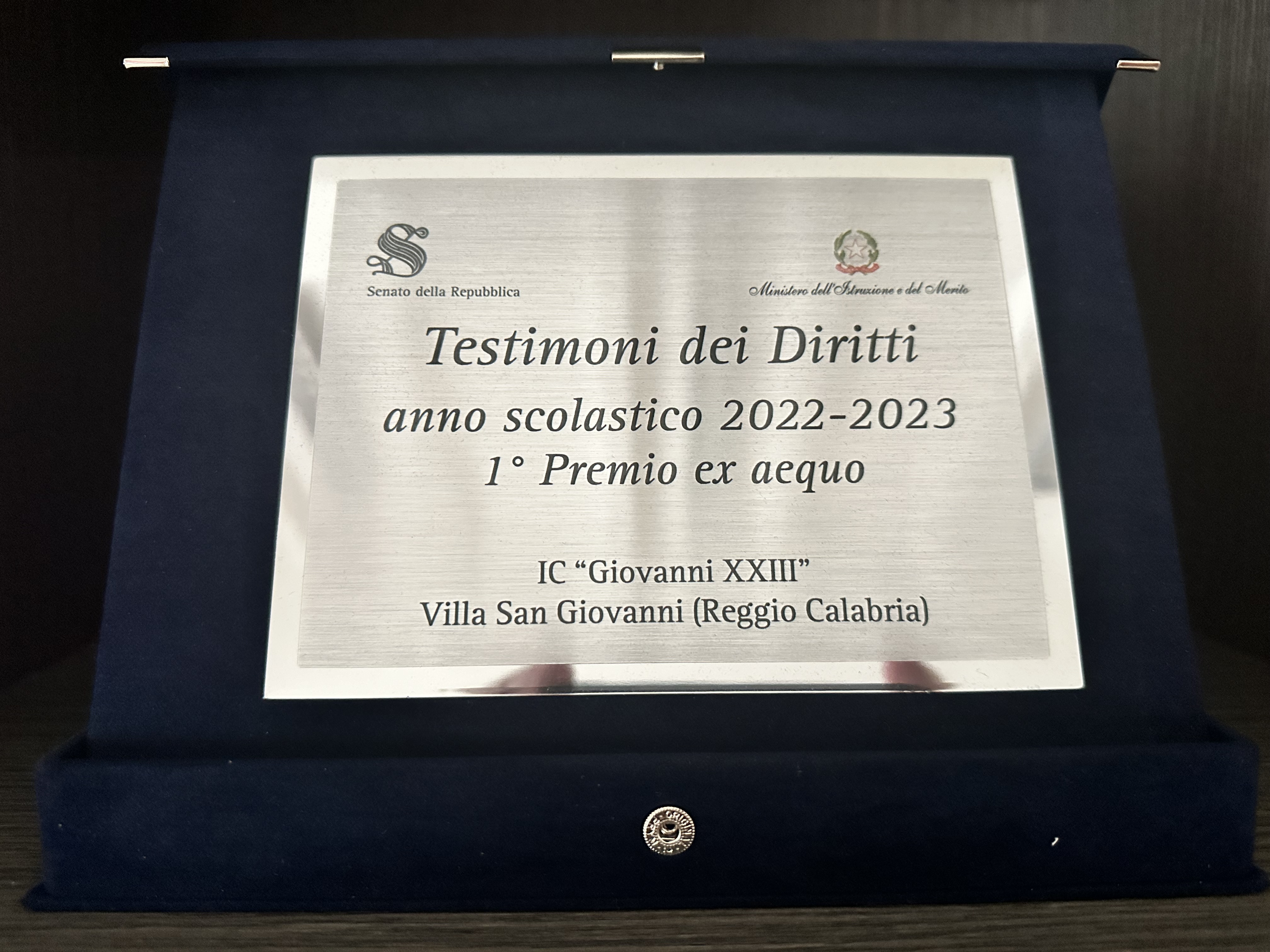 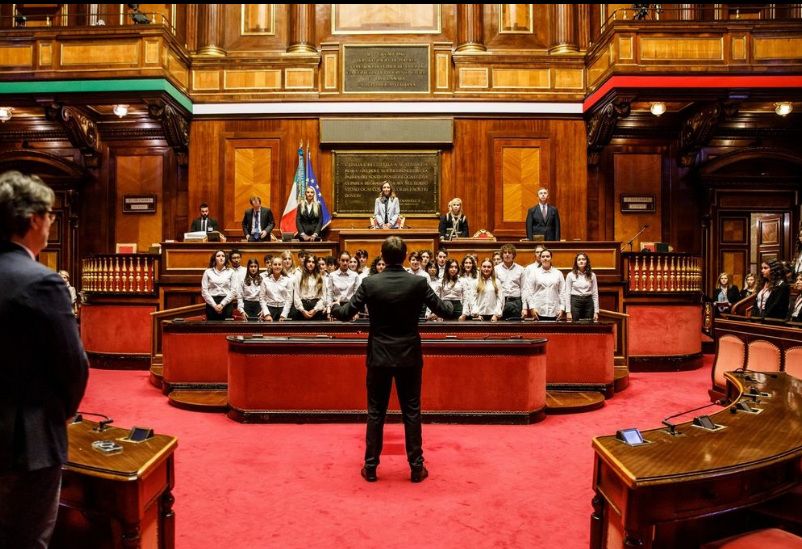 Grazie